Advanced Summer InstituteAugust 3, 2015
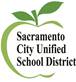 Monday Morning Session

Literacy Block Components
Grid and Curriculum Map Unit
Scheduling
1
Advanced Summer InstituteAugust 3, 2015
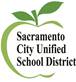 WELCOME!
Please
Sign in
Enjoy Potluck
Sit with with your grade level
2
THANK YOU, HOLLYWOOD PARK for hosting!

Norms, Business…

Cell phone check

Safe & risk-taking learning environment

Air time

Grade-level partners & working with your partner

PPT and handouts will go on our webpage: www.scusd.edu/ela
[Speaker Notes: Jeannette]
FEEDBACK, PLEASE

GRID

Curriculum Map Unit of Study

Turn in your feedback sheet

thank you!
Monday Morning 
SESSION OUTCOMES
grow our understandings of…

The slightly-revised Literacy Block Components

The revised GRID, implications for scheduling

Daily/weekly scheduling possibilities (video)
[Speaker Notes: Jeannette]
Scheduling Ideas

Brainstorm

Assign a chart maker/scribe
Anything goes, quick, don’t stop
List without judgement/analysis
BREAKOUT SESSIONS
9:30-2:30
(One hour lunch, 11:30 – 12:30)

GENRE – room 8 – library

ASSESSMENT for GUIDED READING – room 10

GRAMMAR – room 11